VALUTARE
PER DARE VALORE ALLE COMPETENZE
Elisabetta Nigris
Questa foto di Autore sconosciuto è concesso in licenza da CC BY-NC-ND
QUALE VALUTAZIONE?
VALUTAZIONE
FORMATIVA
Valutazione formativa
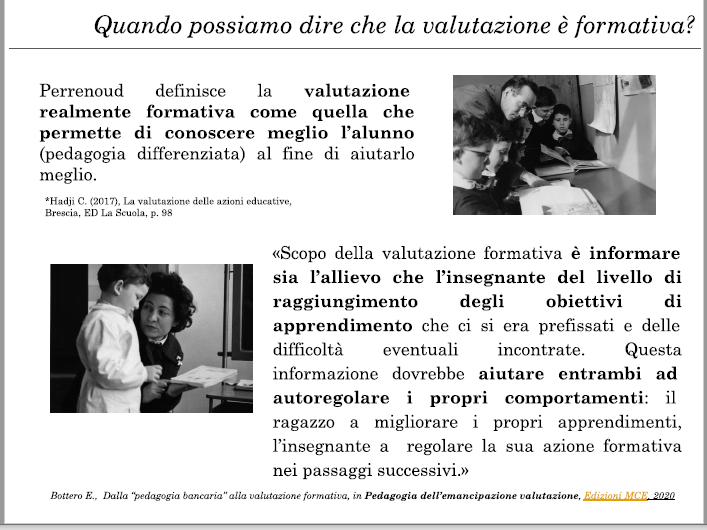 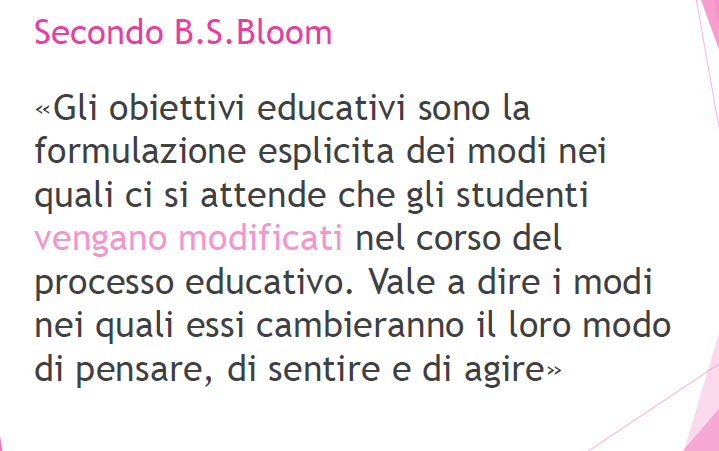 DAGLI OBIETTIVI ALLA VALUTAZIONE
IL GIUDIZIO DESCRITTIVO
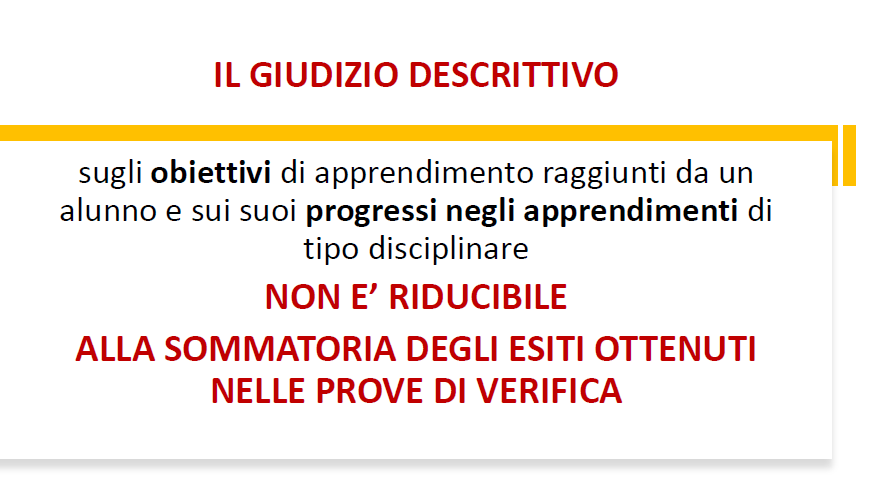 ValutazioneQUALI STRUMENTI POSSIAMO UTILIZZARE?
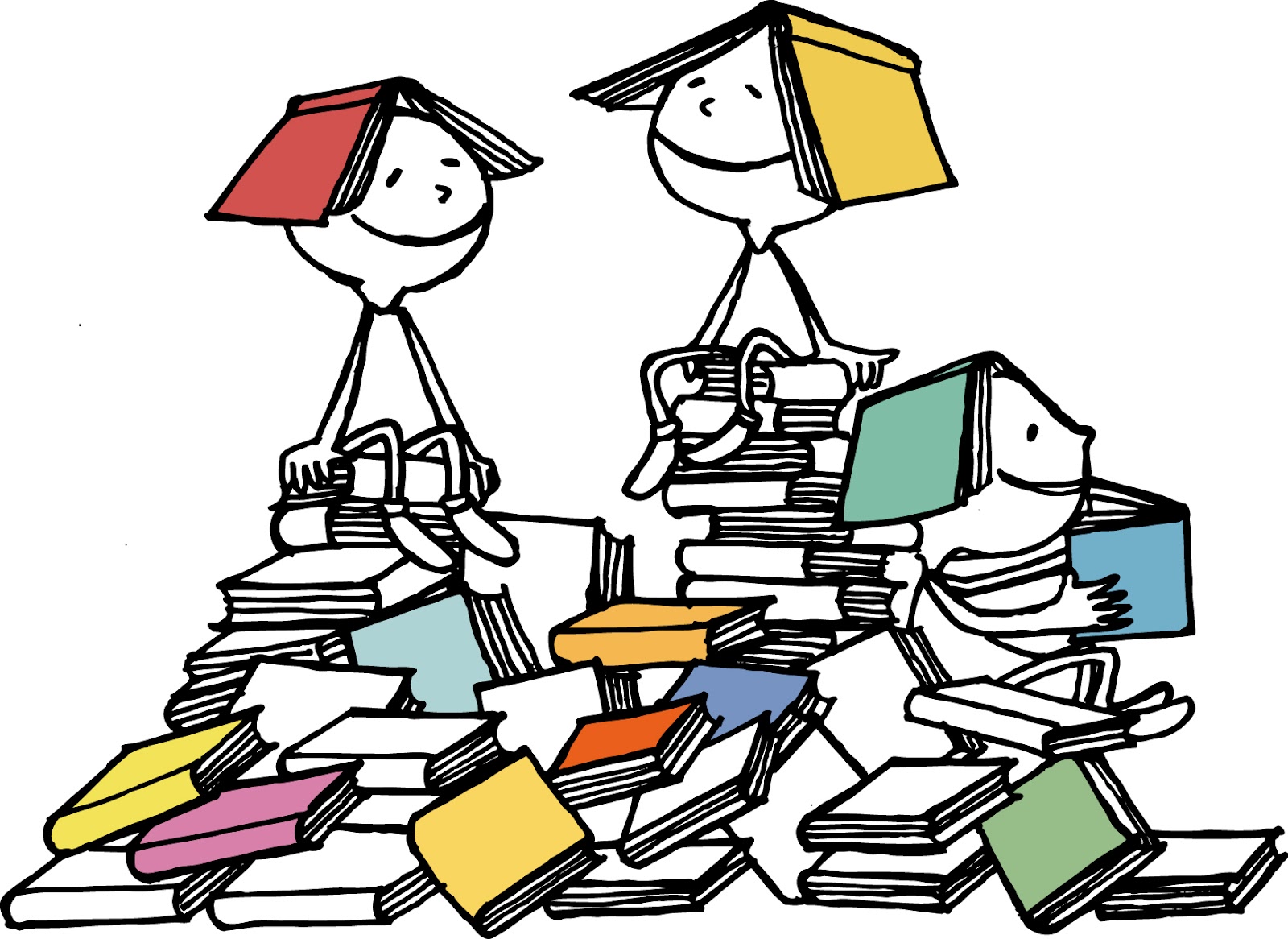 Questa foto di Autore sconosciuto è concesso in licenza da CC BY-SA-NC
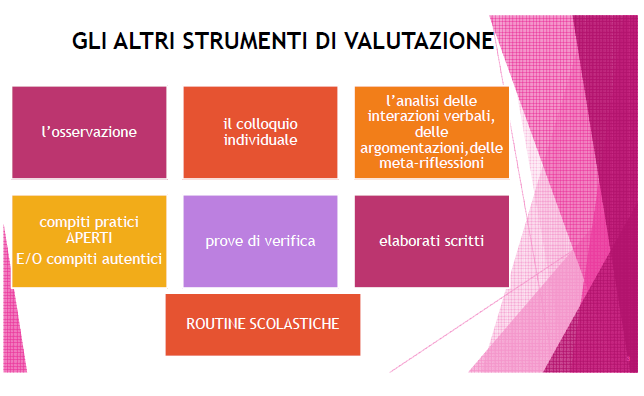 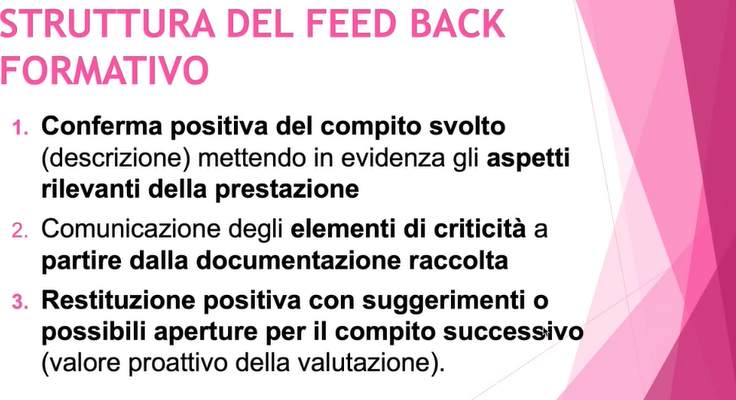 FEED BACK SUL QUADERNO
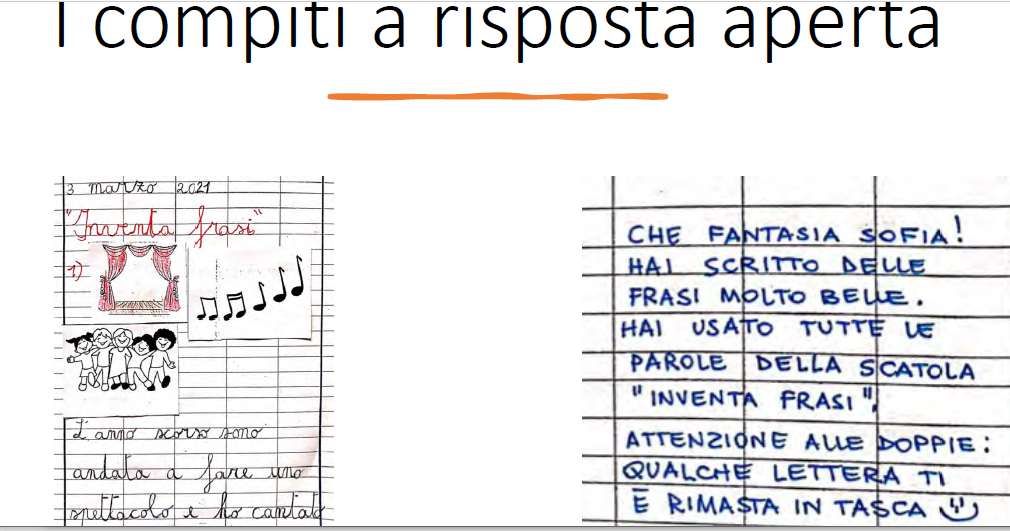 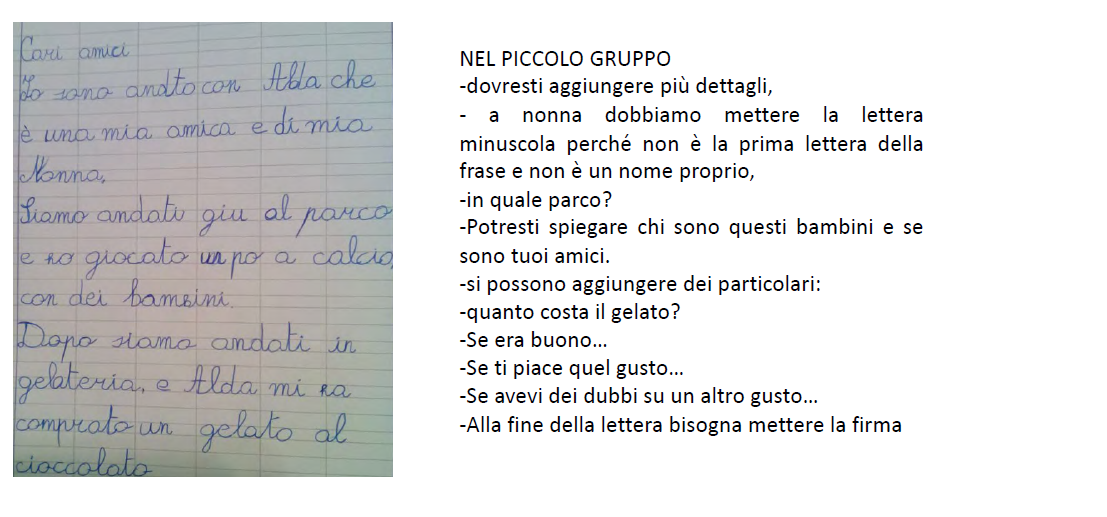 DALLE ATTIVITA’ ALLA VALUTAZIONE
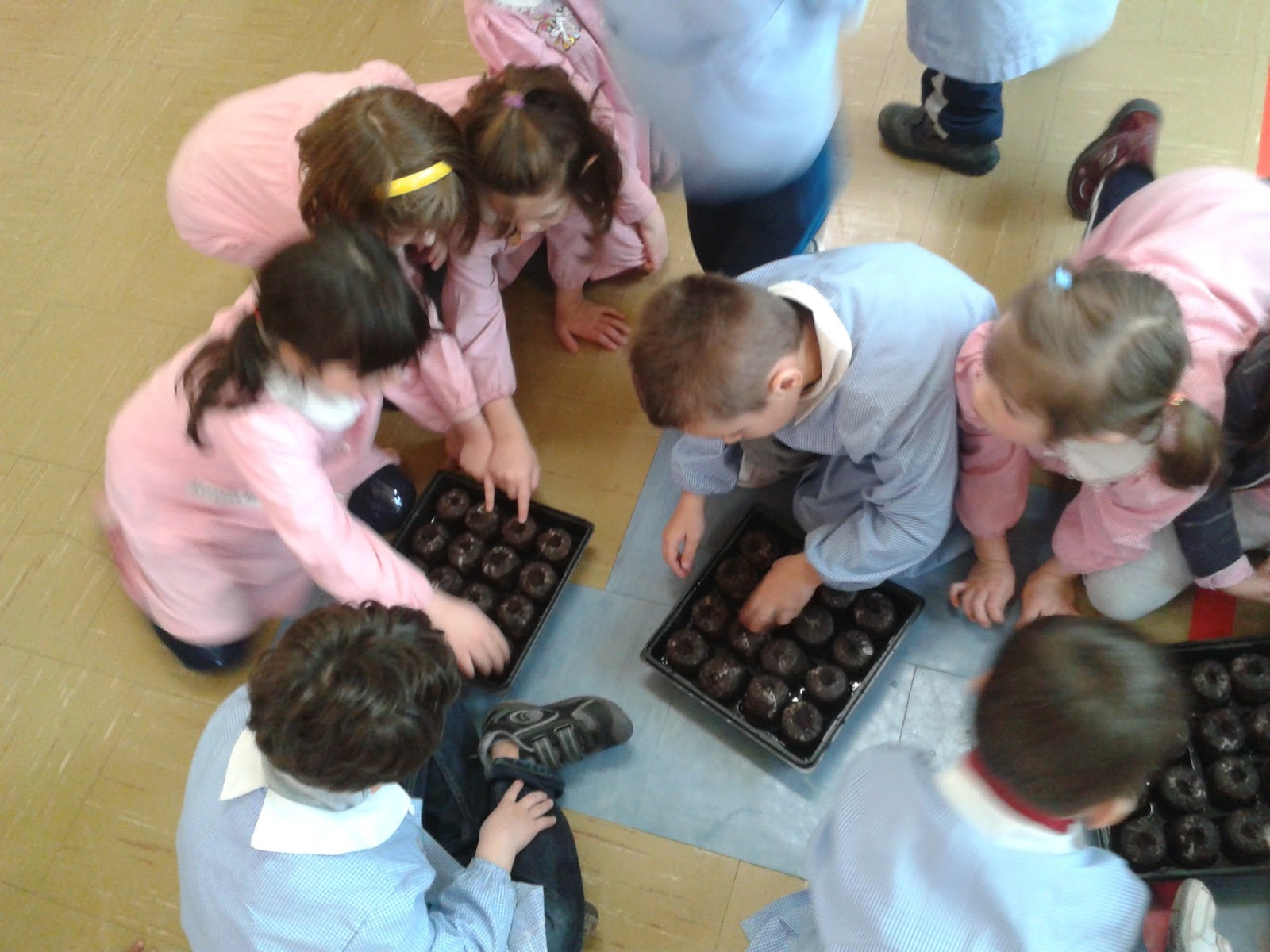 Questa foto di Autore sconosciuto è concesso in licenza da CC BY-ND
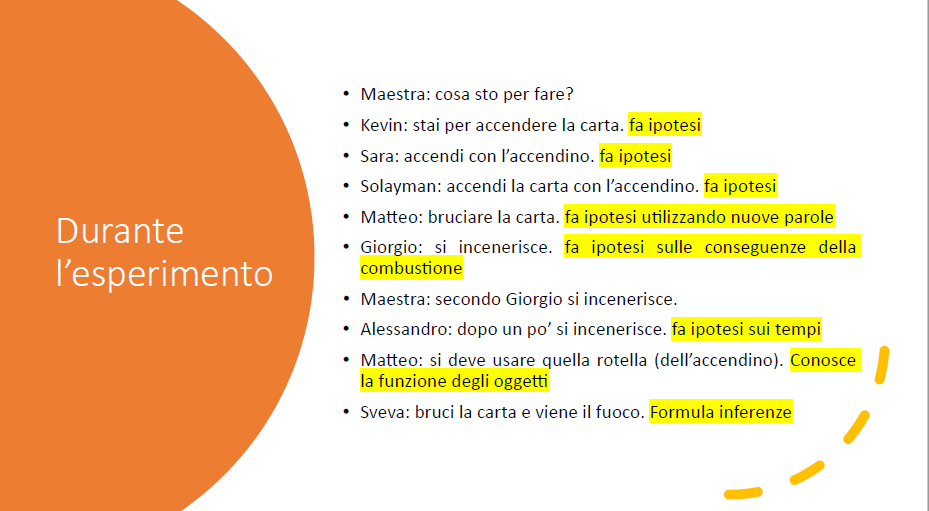 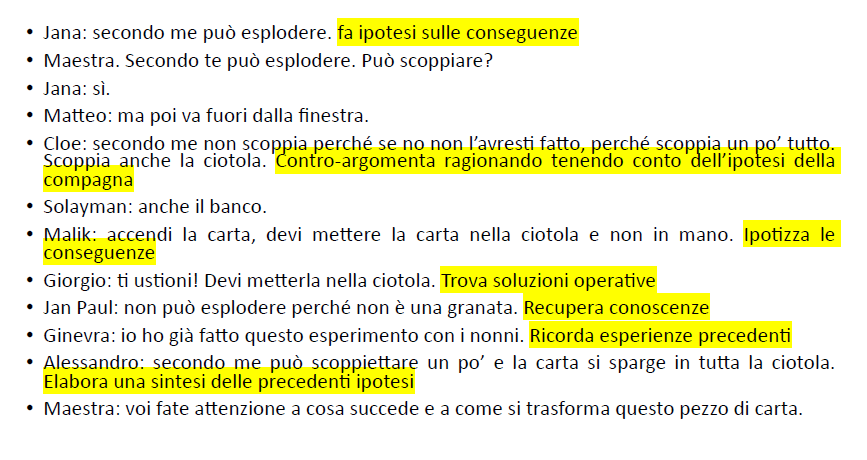 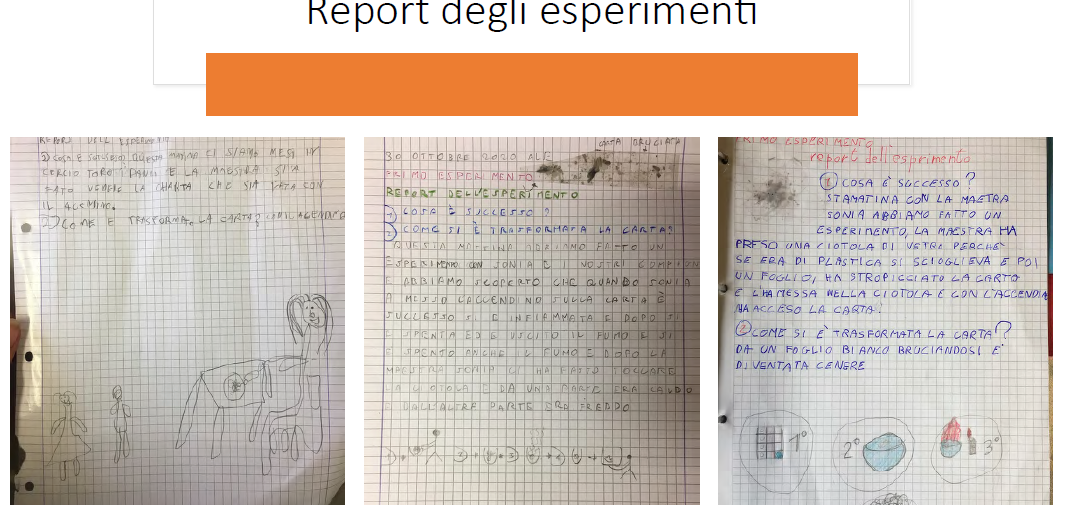 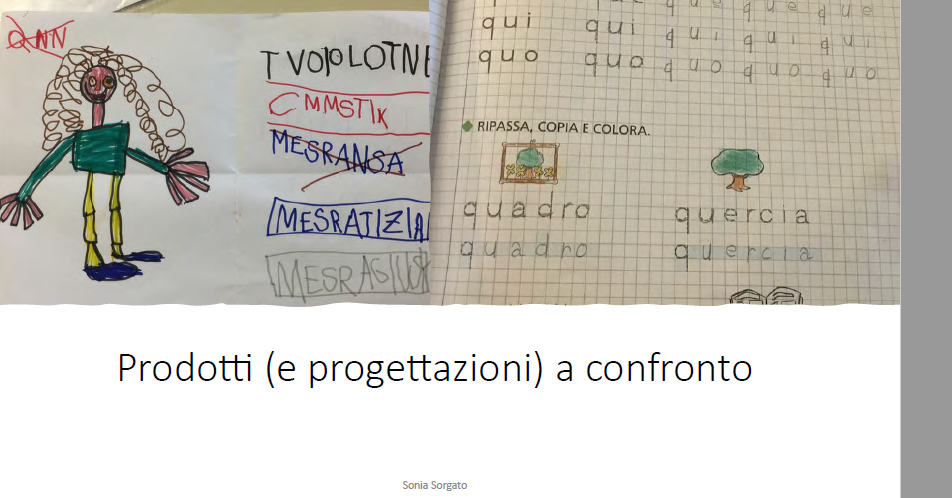 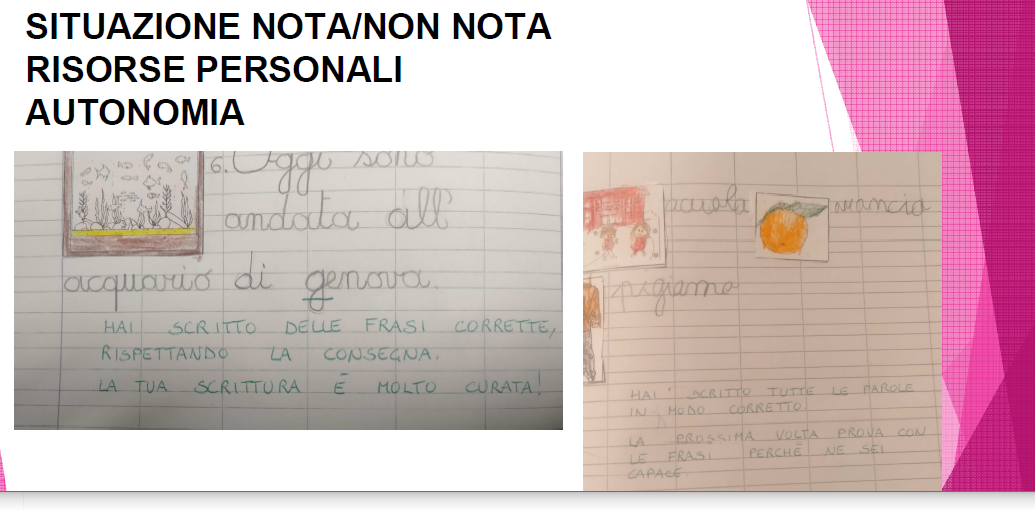 AUTOVALUTAZIONE
AIUTARE I BAMBINI A RIFLETTERE SUL PROPRIO LAVORO, SULLE PROPRIE DIFFICOLTA’, SUI PROPRI ERRORI
Questa foto di Autore sconosciuto è concesso in licenza da CC BY-NC-ND